Жако́б Абраа́м Ками́ль Писсарро́
10 июля 1830 года рождения

Французский         
живописец, один из первых и наиболее последовательных представителей      импрессионизма
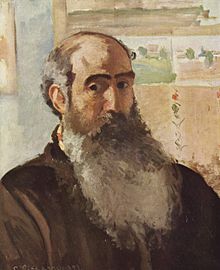 Автопортрет,1873 г.
Биография
В  возрасте 25 лет, вместе со всей семьёй переехал в Париж. После окончания школы вместе со своим другом, датским художником Мёльбу  , ездил в Венесуэлу ,где осваивал искусство живописи.
Красные крыши
«Запретил  бы всех еврейских художников, кроме Писсарро»(с)Люсьен РебатеКартина вспаханая земля
Писсарро оказал сильное влияние на импрессионистов, самостоятельно выработав многие принципы, легшие в основу их стиля живописи
Так же художник  был убеждённым анархистом, но это на картинах ни каким образом  не отразилось.
Старый рынок в Руане
Новые художники признавали лишь светлые тона солнечного спектра. Тень они передавали цветом. И первым, кто вошел в «блистающий мир», был самый старший из них — Камиль Писсарро. И в 1870 г. Он женится на Жюли.
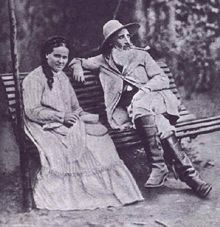 Урожай
Оперный проезд в Париже                            Сад
Когда 15 апреля 1875 года на Бульваре капуцинок открылась первая из восьми выставок импрессионистов, Писсарро шел сорок четвертый год. Он был старшим в «великолепной семерке», куда, помимо него, вошли Клод Моне, Огюст Ренуар, Альфред Сислей, Эдгар Дега, Поль Сезанн, Берта Моризо.
Крестьянка
Дорога
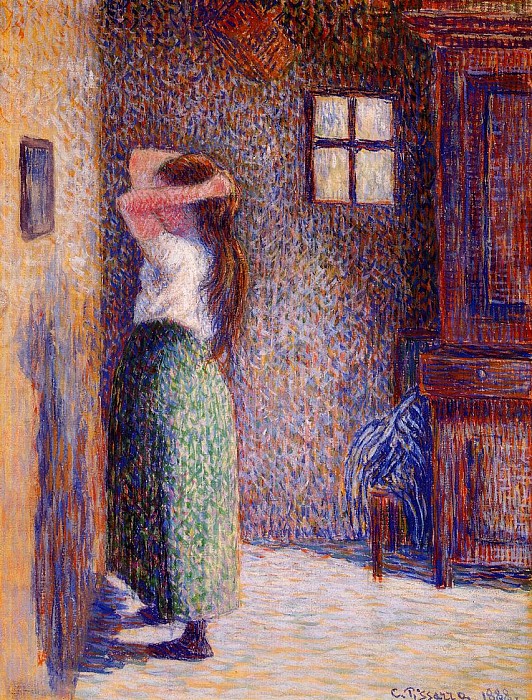 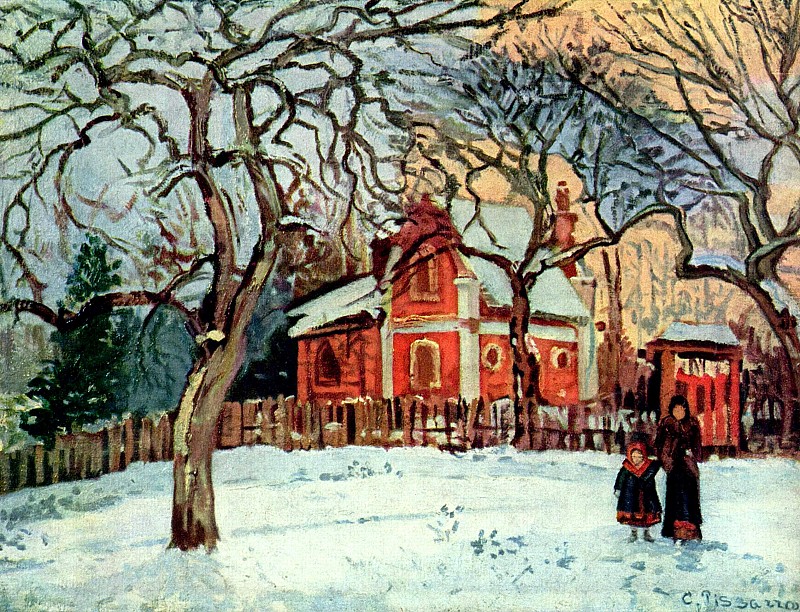 В последние годы жизни Писарро страдал болезнью глаз, которая не позволяла ему писать на пленэре. Он умер в 1903 году и был похоронен на кладбище Пер-Лашез в Париже.Ему повезло. Он получил признание еще при жизни, как Вермеер. Другие порой становились великими лишь десятки лет спустя после смерти. Любая его картина прекрасна.Любая стоит состояние.
Спасибо за внимание!